Application of PCP in Drying Down UHP Gas Distribution Systems and Tools

Customized Project, Sponsored by Intel
Co- PIs:
Farhang Shadman, Chem and Environ Eng, UA 
Carl Geisert, Sr. Principal Engineer, Intel


Graduate Students:
Jivaan Kishore: Ph.D. student, Chem Eng, UA


Undergraduate Students:
Andrew Jimenez, Chem and Environ Eng, UA
Objective
Develop techniques for reducing UHP gas usage in fabs:
Novel purge methods to remove contaminants during steady operation, start-ups, or recovery from system upsets.
Motivation and ESH Impact
Contamination of gas distribution systems during operation or at start-up results in wasting of expensive UHP gases and valuable tool operation time.
Experiment Testbed
Flow-restrictor (optional)
Gas Delivery System
P
P
2-way Valve
APIMS
CRDS
LaserTrace
MFC 4
B
Analyzers
Moisture Permeation Tube
A
C
MFC 3
MFC 2
Houseline N2
Simulated process tool (interchangeable)
Capped lateral (interchangeable)
Vented lateral w/ orifice (interchangeable)
Multistage Gas 
Purifier System
CRDS: high ppt – low ppm
APIMS: low ppt – low ppb
Gas distribution systems with different sizes and geometries were fabricated and provided by Intel
Comprehensive Simulator
Continuity equation:
Momentum balance:
Moisture concentration on the pipe surface:
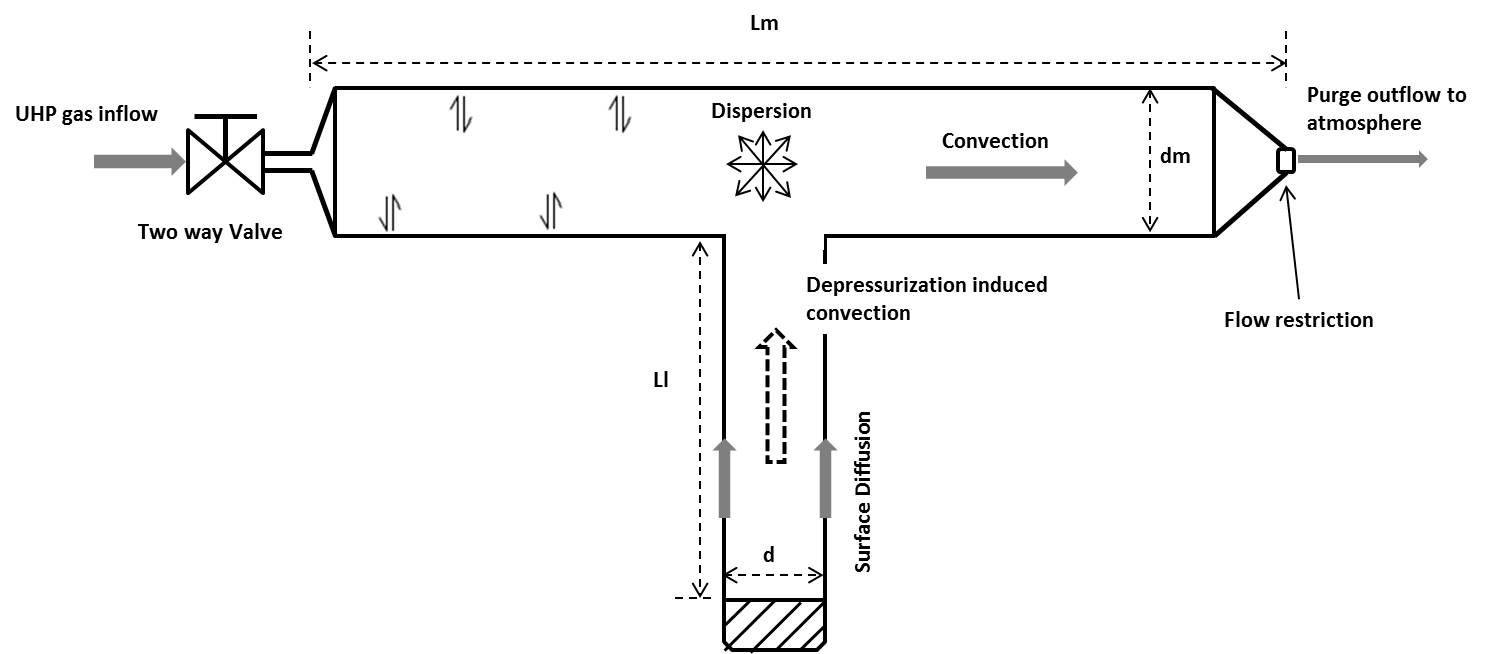 Surface Diffusion
Convection
Adsorption and desorption
Adsorption and desorption
Diffusion
Moisture concentration in the gas phase:
Purge Techniques
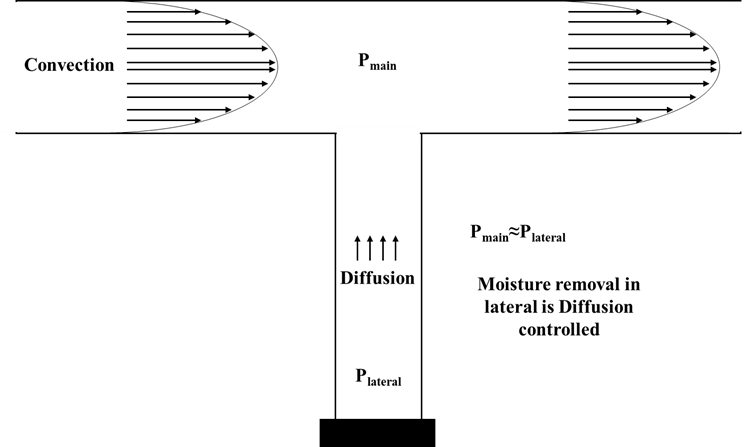 Steady State Purge (SSP)
SSP
High Pressure
Pressure
Purge Time
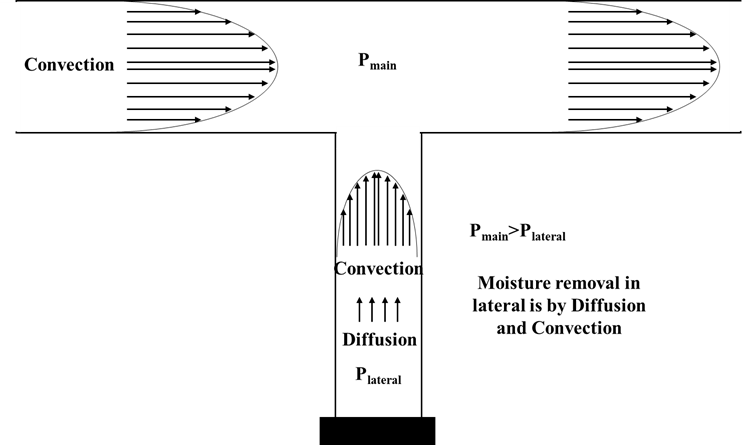 Pressure Cycle Purge (PCP)
SSP
DP
RP
DP
RP
DP
RP
SSP
High Pressure
Pressure
Low Pressure
Purge Time
Example for Application of PCP: 
Dry-Down of a Tool Chamber
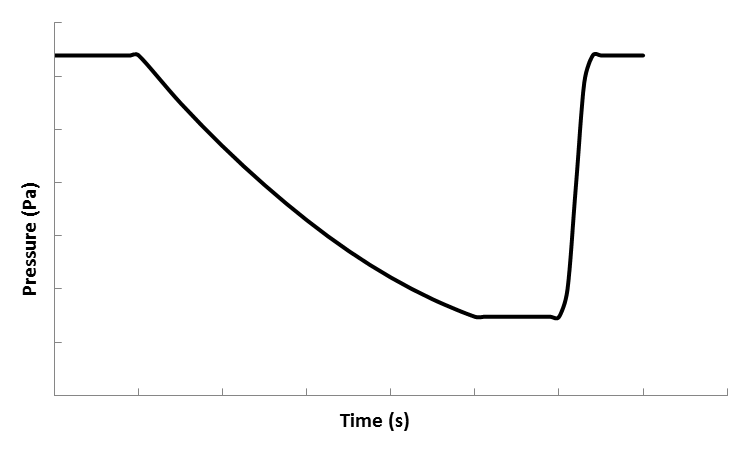 Main section
Pressure (Pa)
Lateral
Time (s)
Valve open
Valve close
Valve open
(reduced flow rate)
Simulator Validation
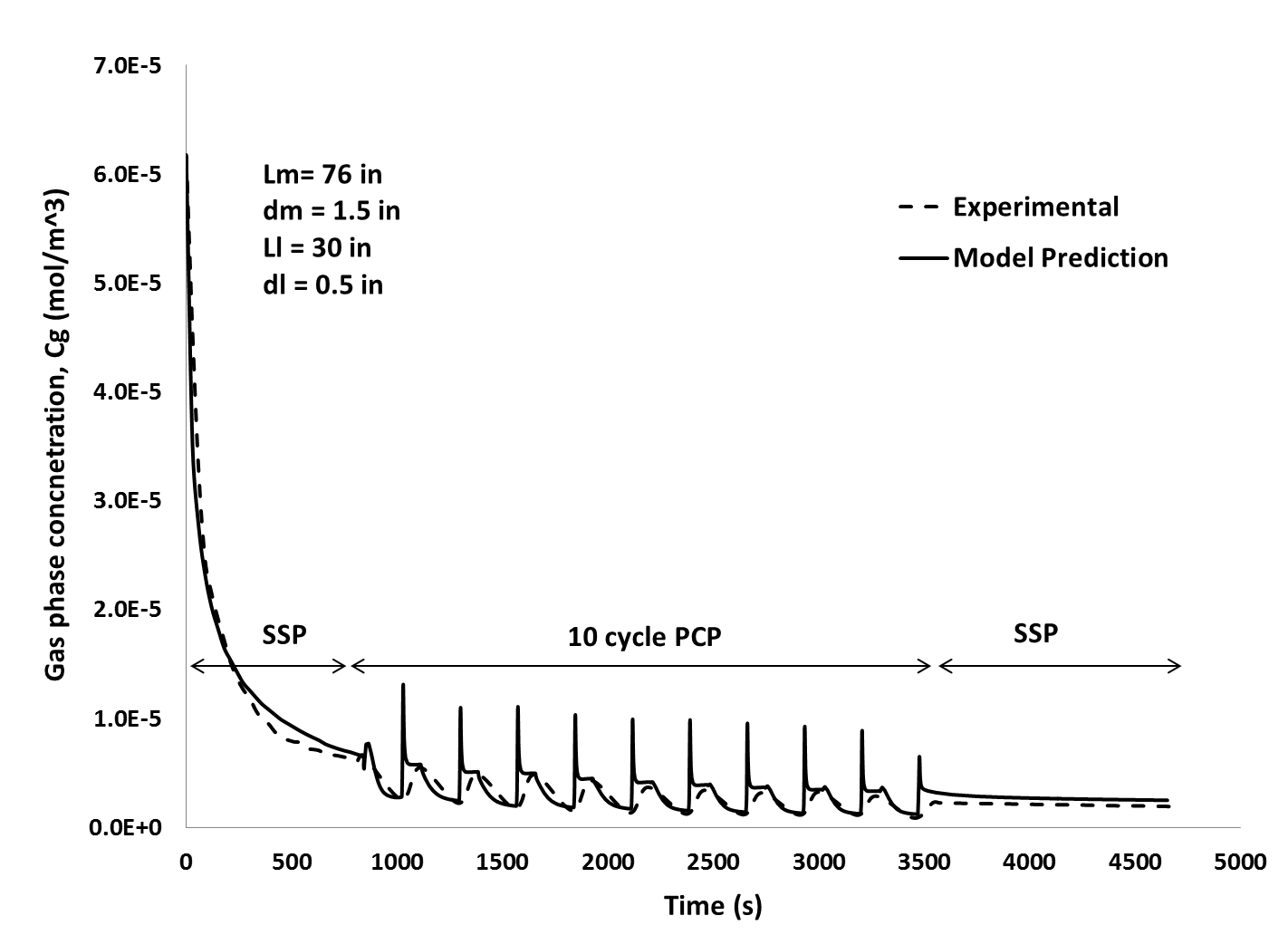 Surface Cleaning – PCP vs SSP
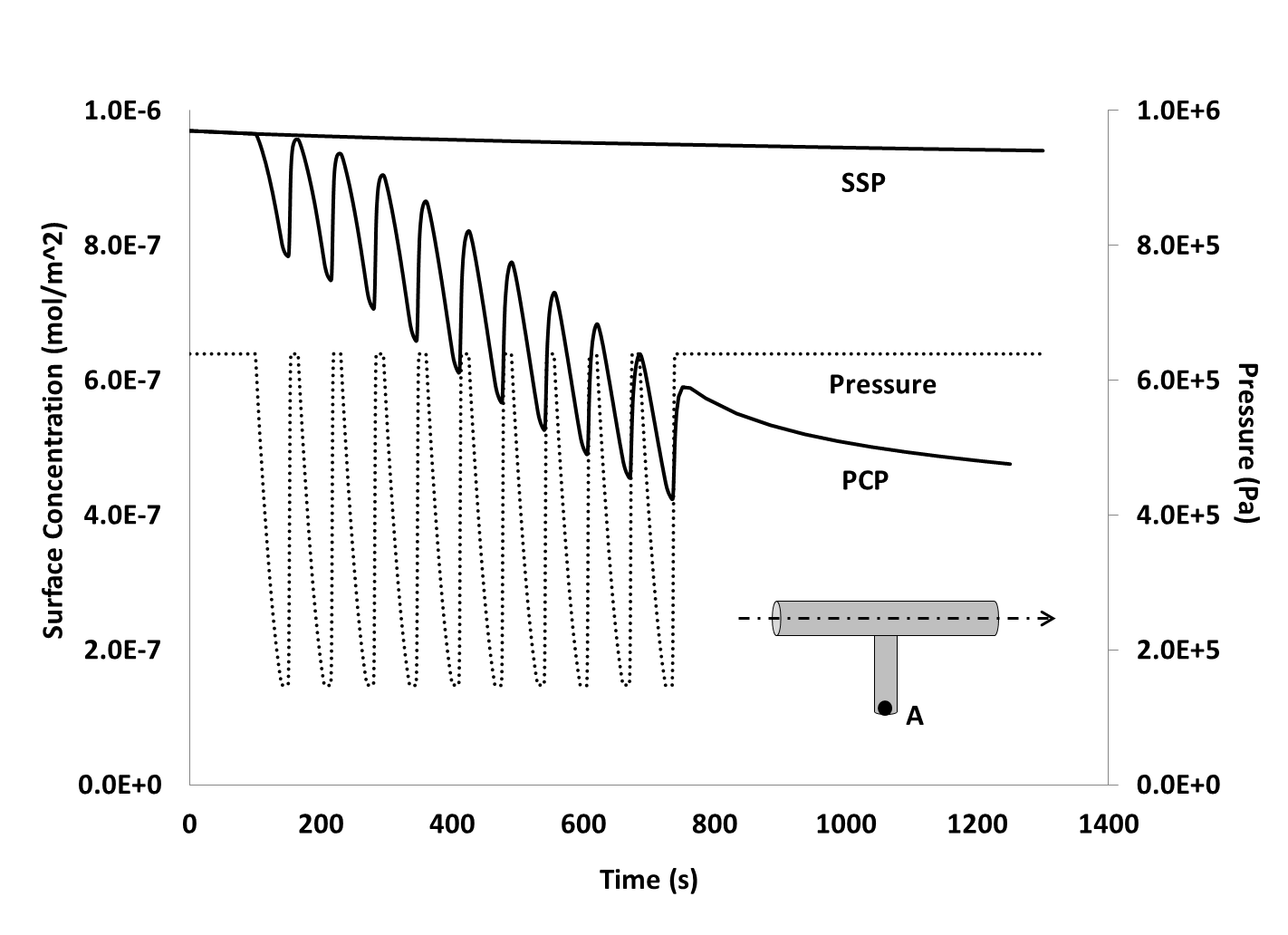 Velocity profile – PCP vs SSP
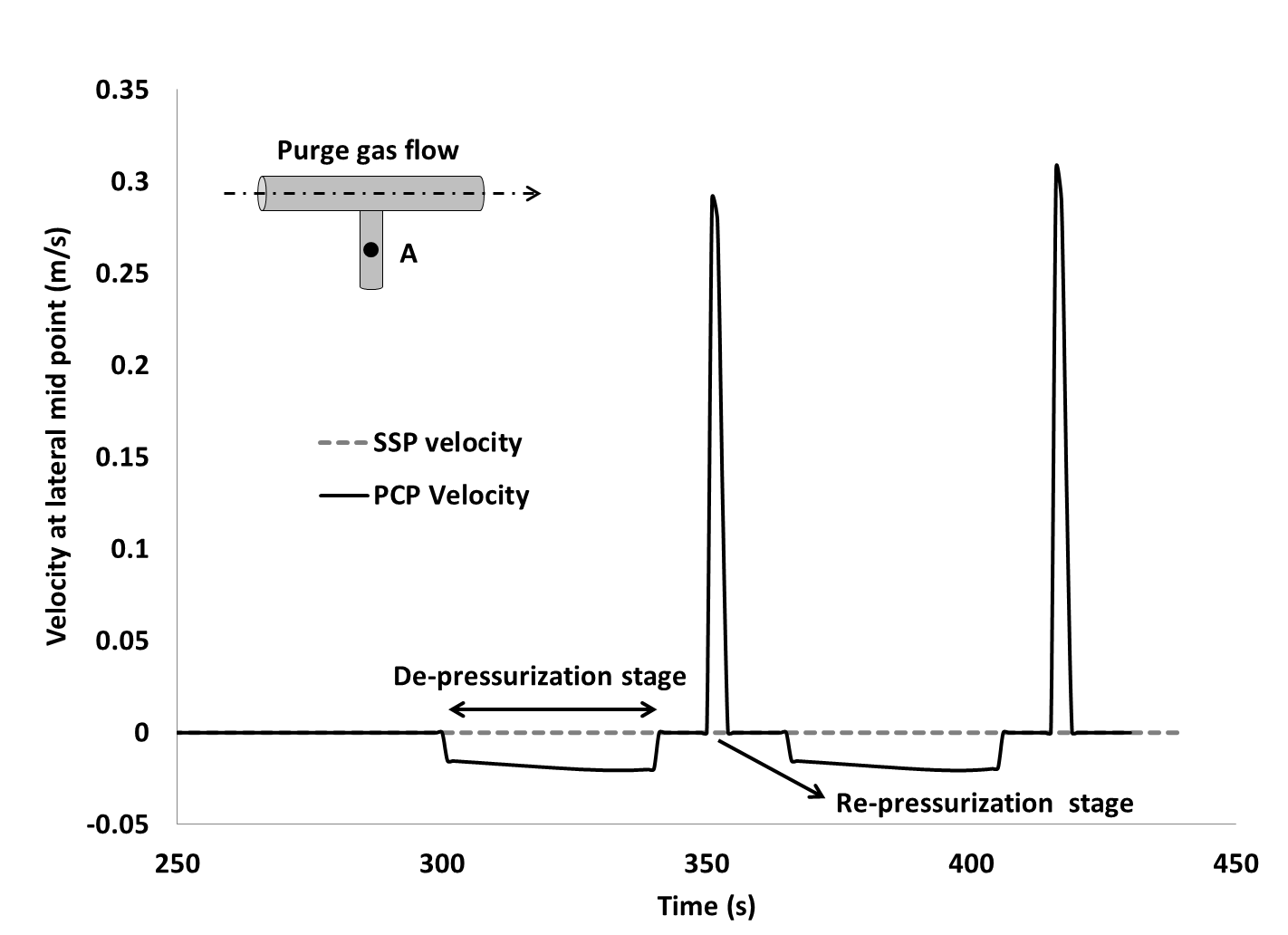 Dry Down Comparison of Varying Lateral Lenghts
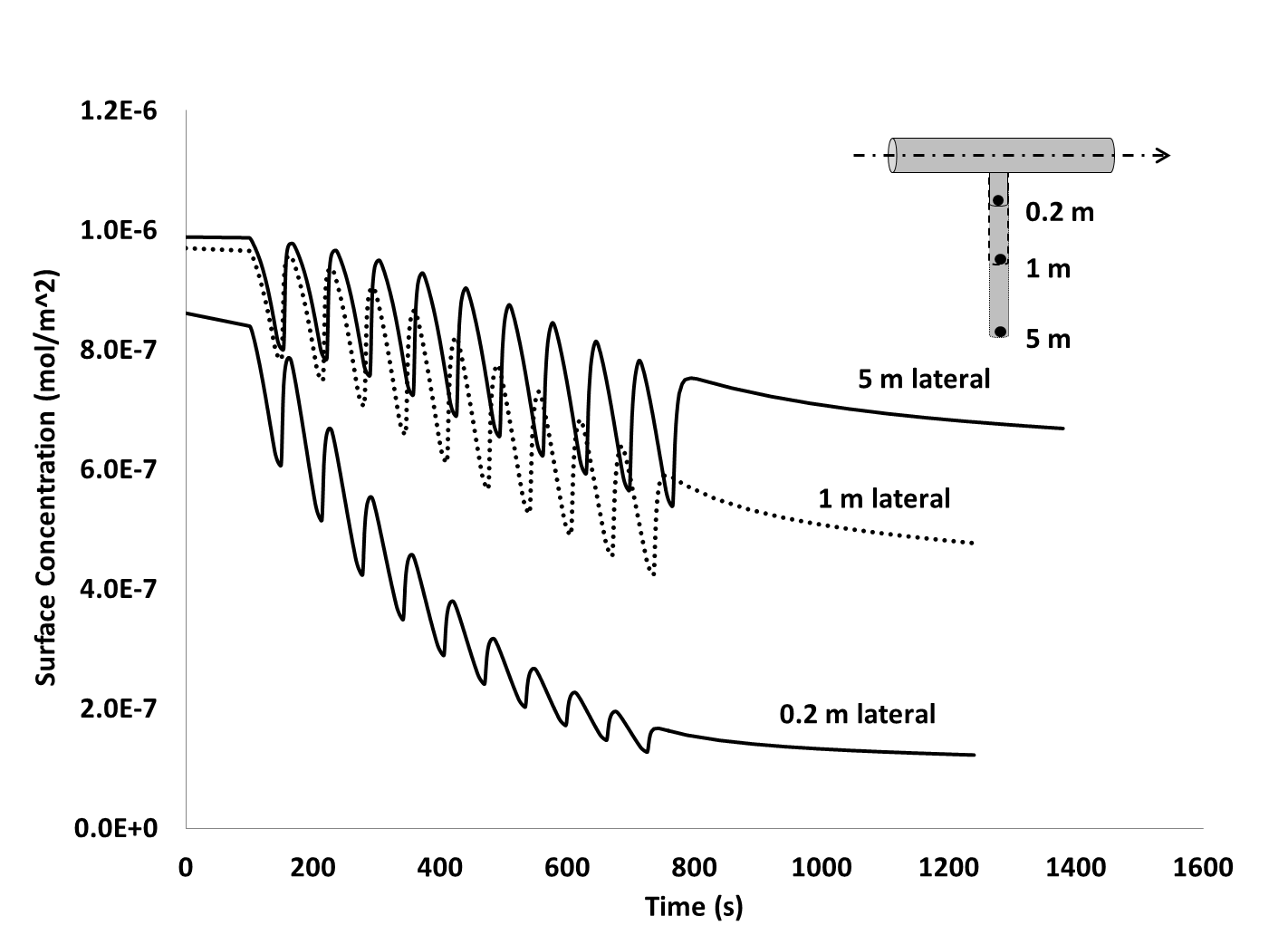 Purge Gas Saving with PCP
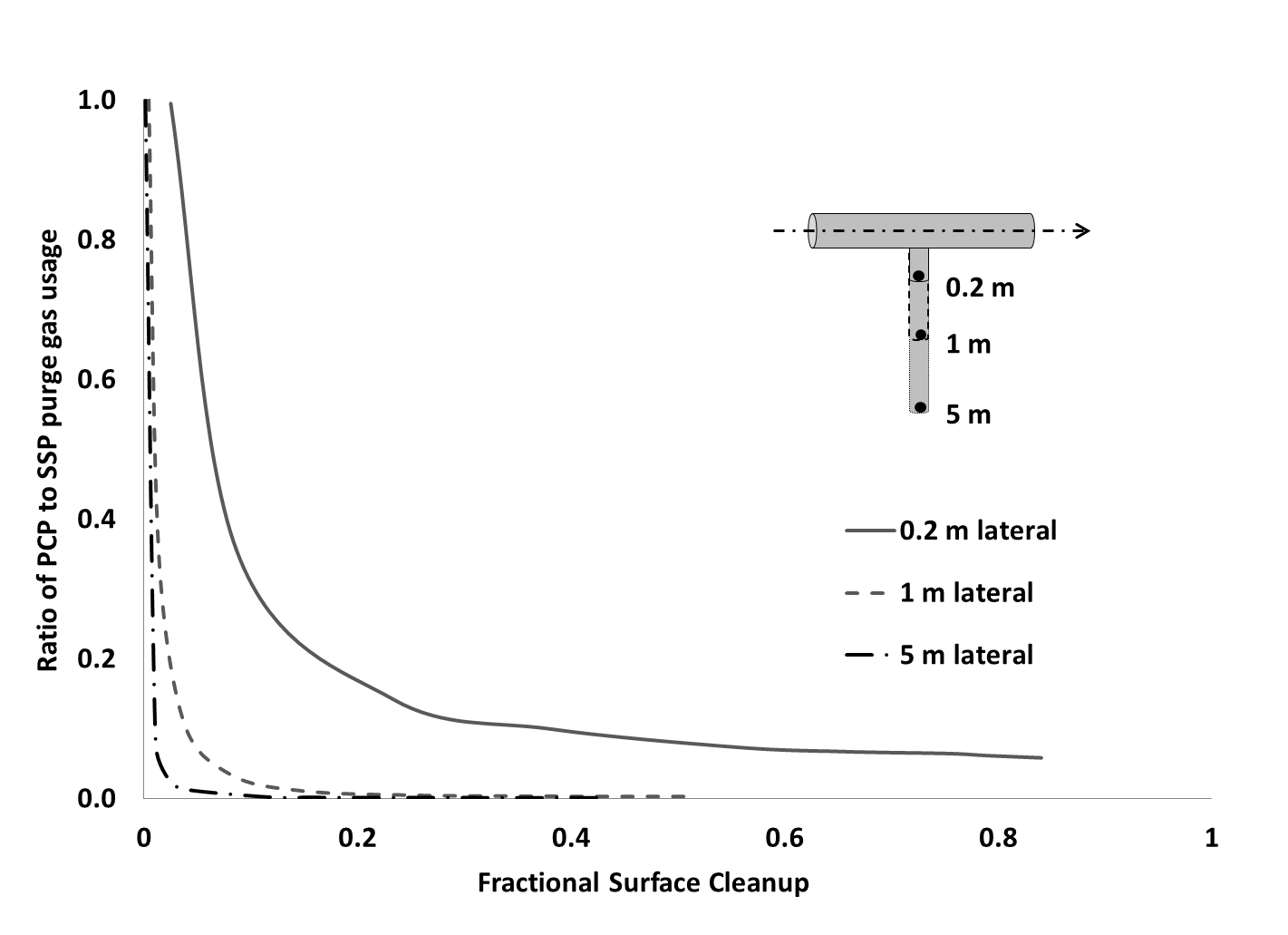 Purging of Multiple Dead Volumes
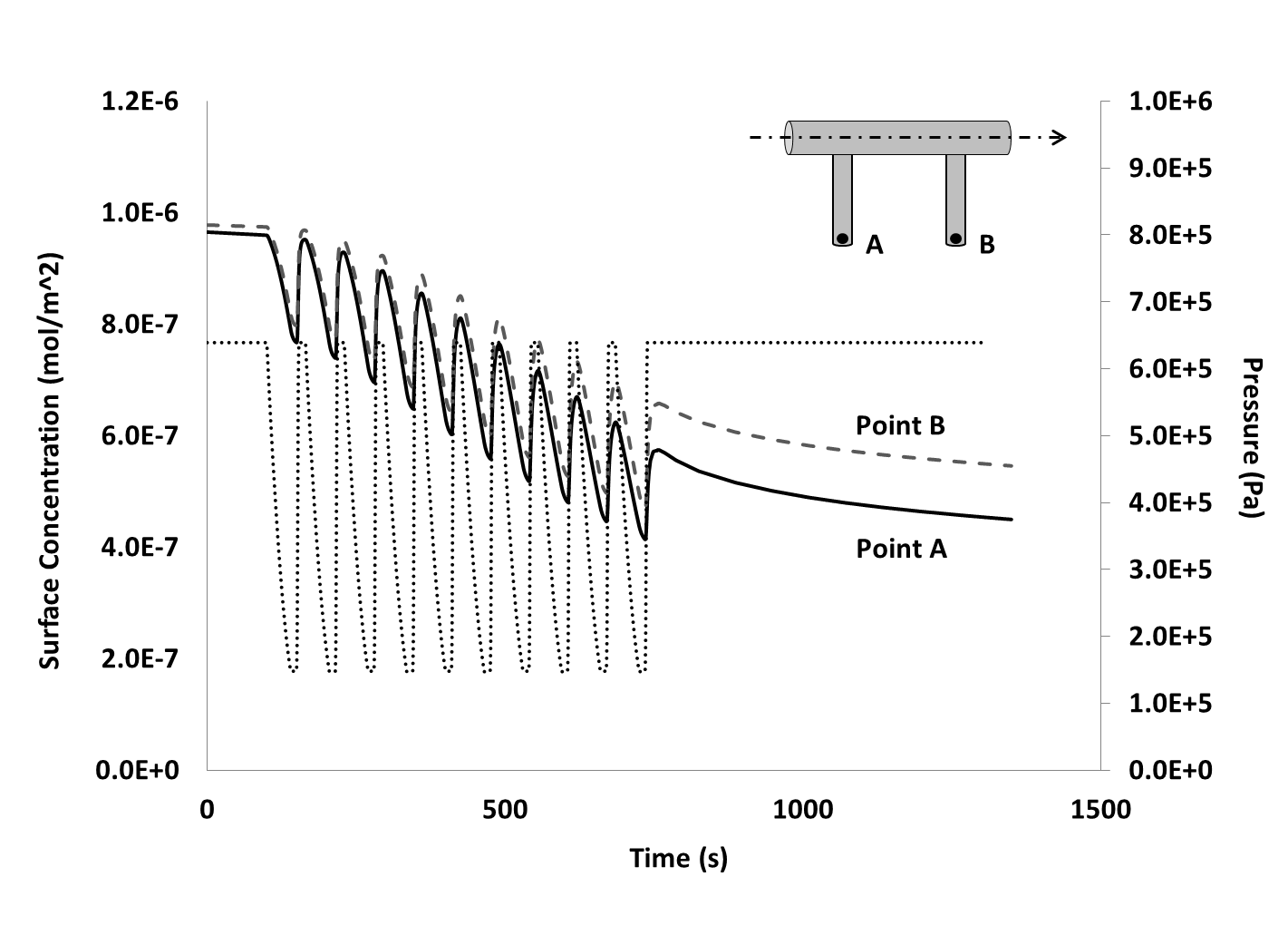 Purge Gas Savings with System Complexity
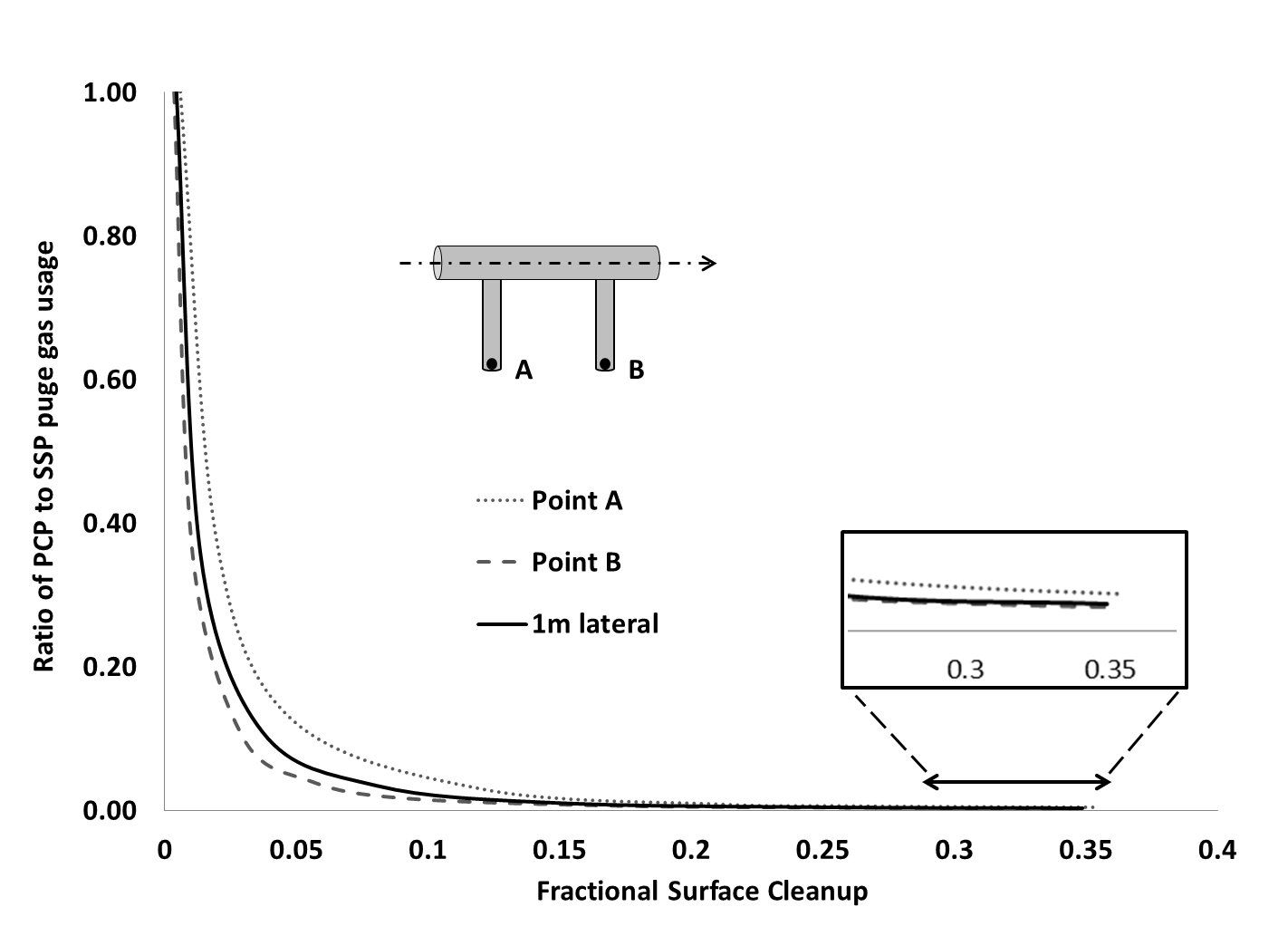 Effect of Holding Times on Purge Rate
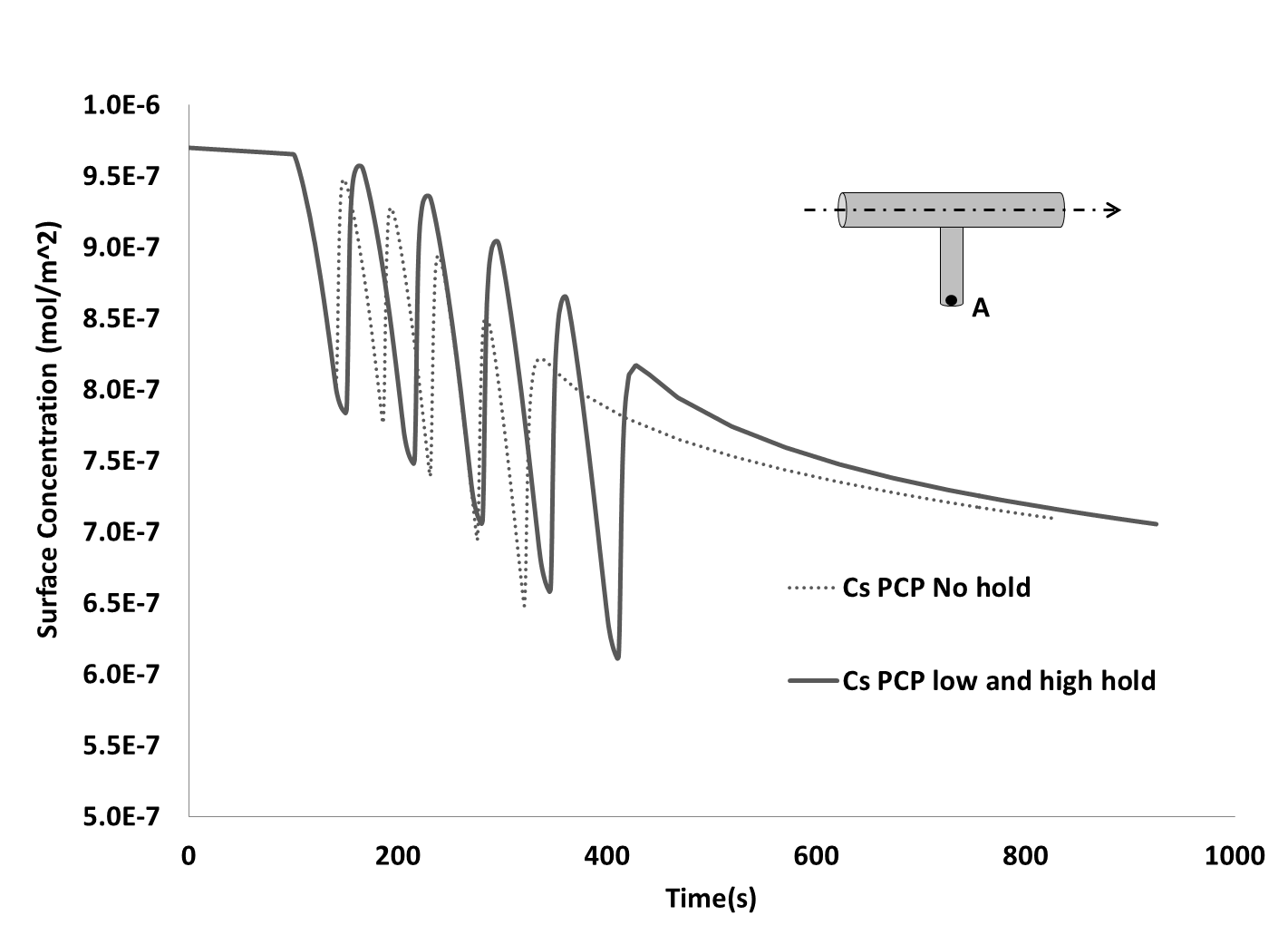 Effect of Operating Pressure Range on Cyclic Purge
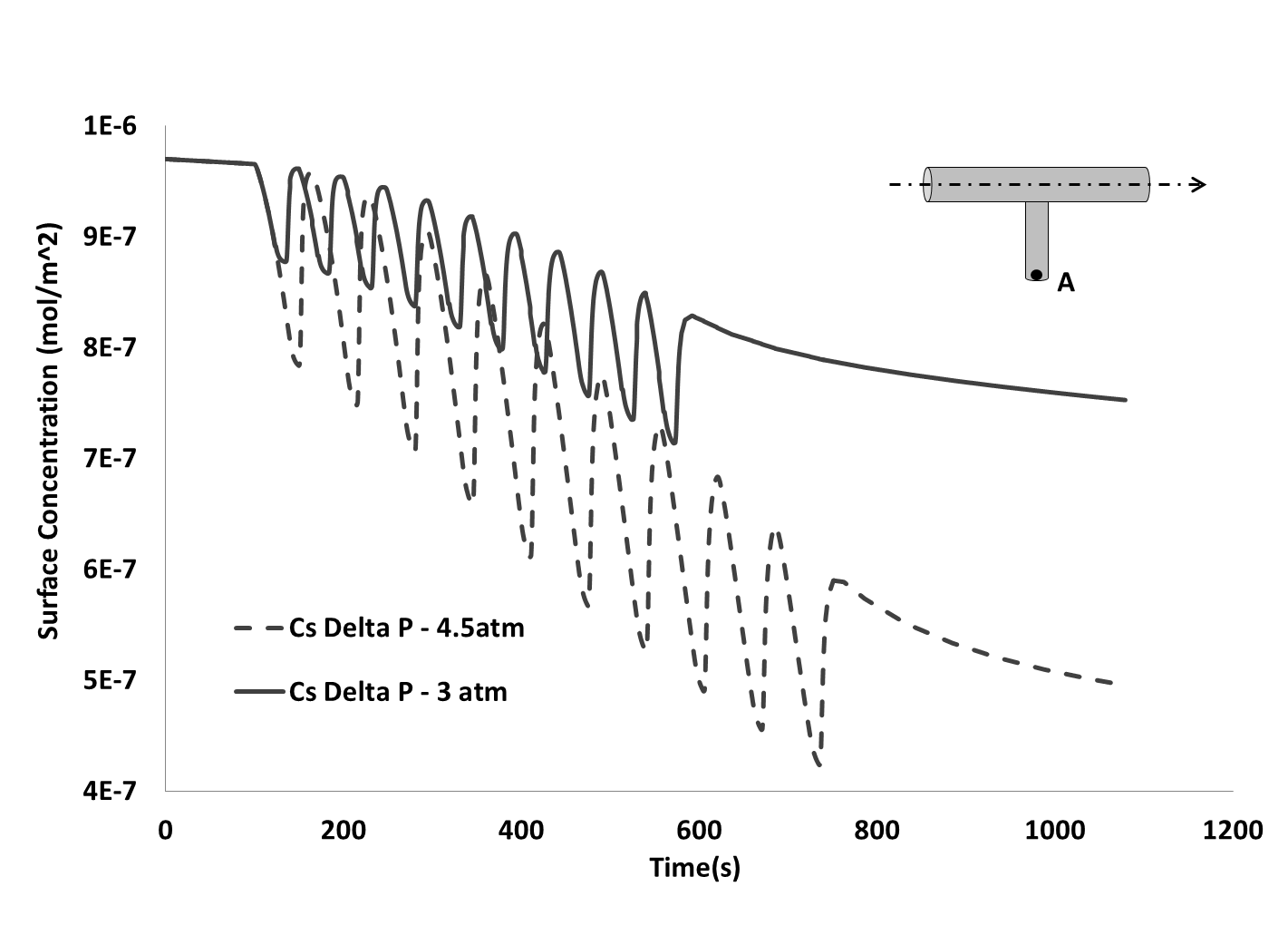 Pressure Cyclic Purge (PCP) for Purging Tool Chambers
Purging tool chambers (outgassing and removal of adsorbed impurities such as moisture) is a major user of expensive UHP gases and other resources.
Lower Gas Usage + Lower Down Time 
Means
ESH Gain +  Lower Cost
Conventional Steady State Purge (SSP)
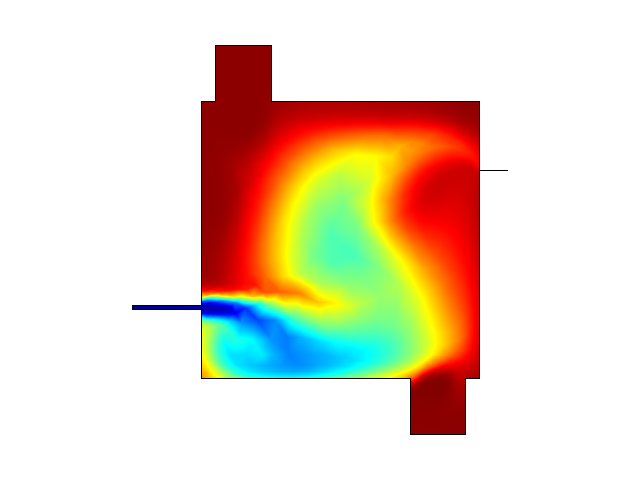 SSP Flow Pattern
Point B
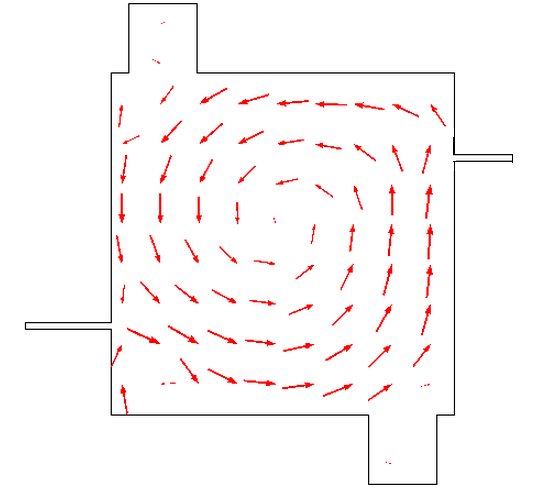 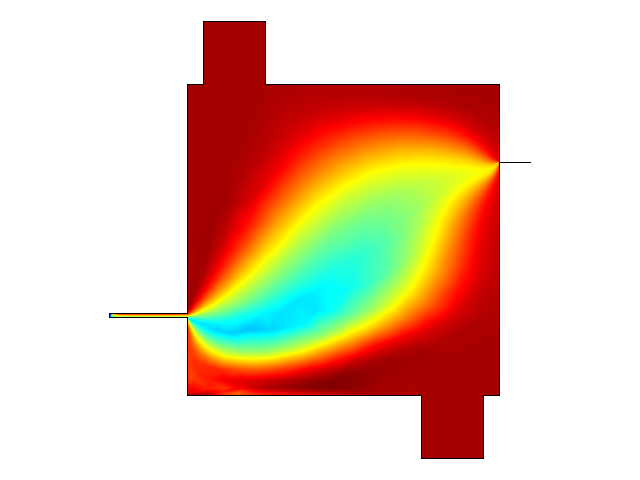 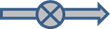 Point A
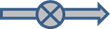 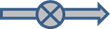 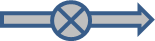 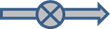 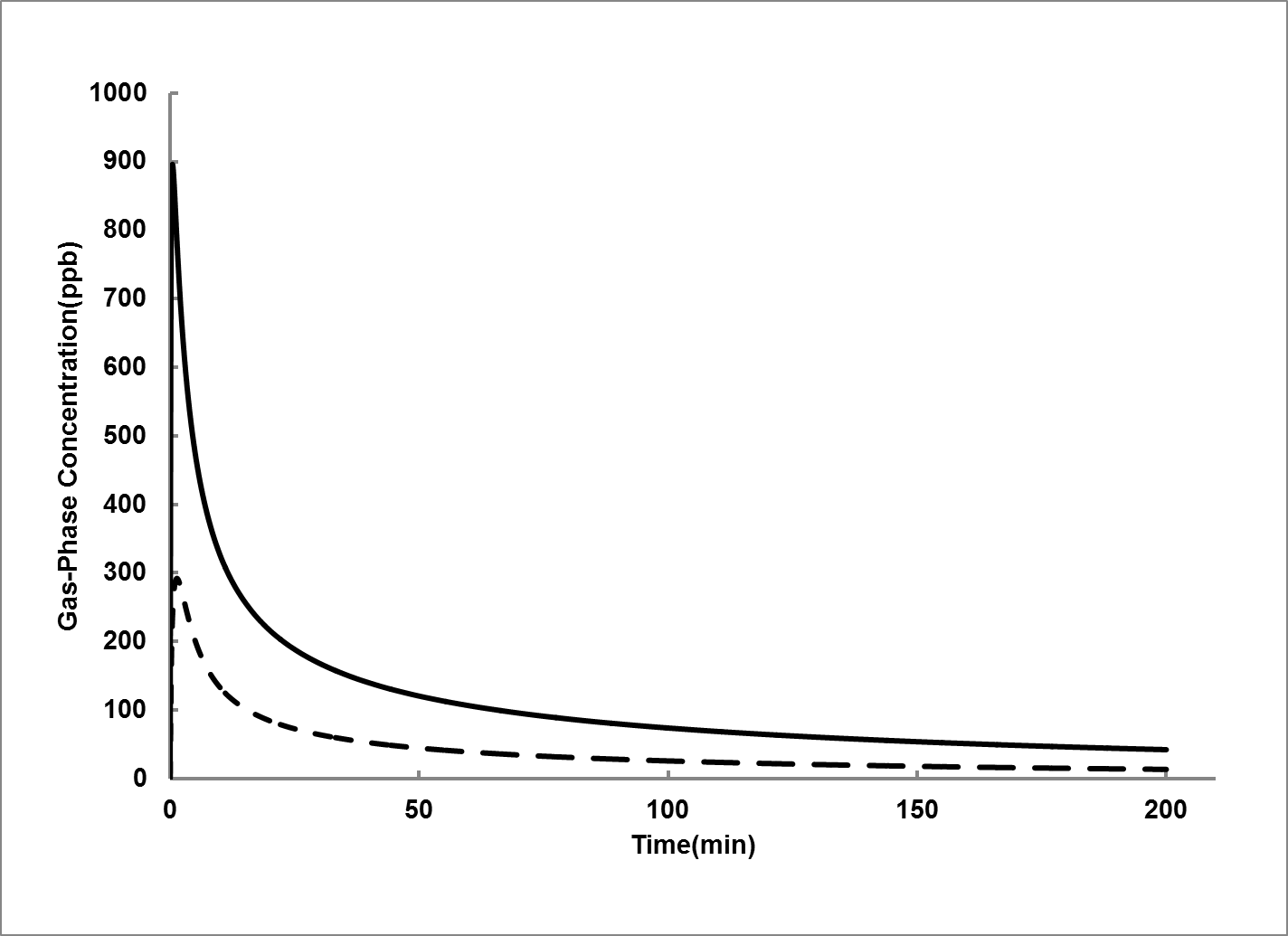 Darker regions: High concentration
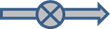 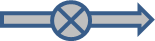 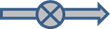 Point B
Point A
Conventional Steady State Purge (SSP)
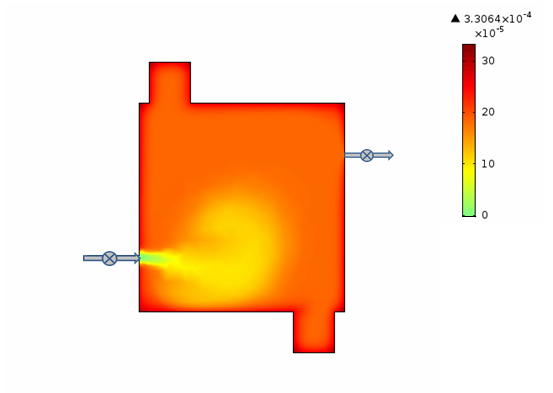 Conventional Steady State Purge (SSP)
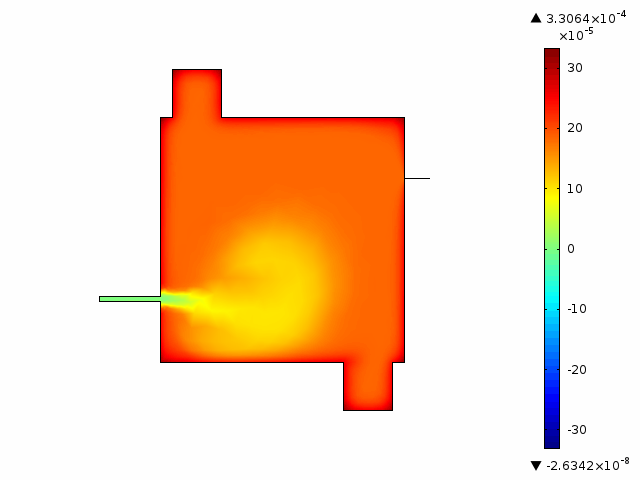 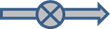 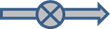 Conventional Steady State Purge (SSP)
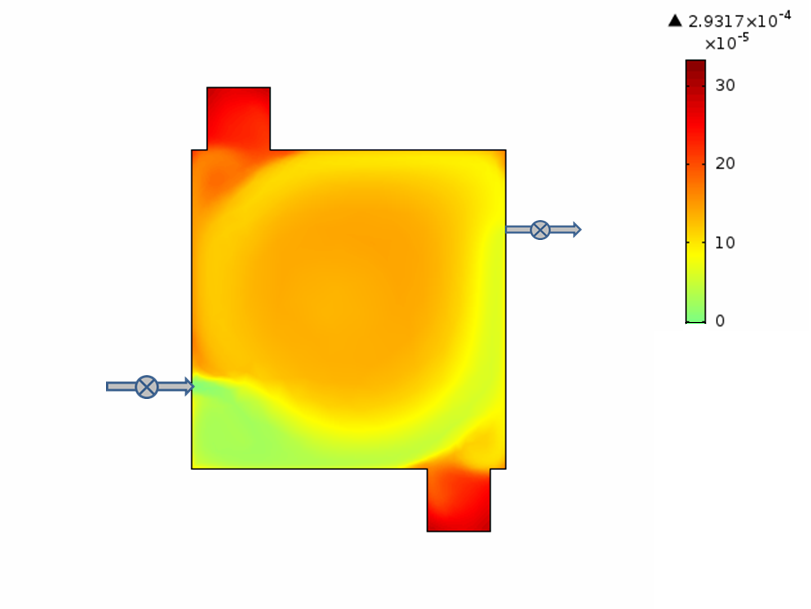 Pressure Cyclic Purge (PCP)
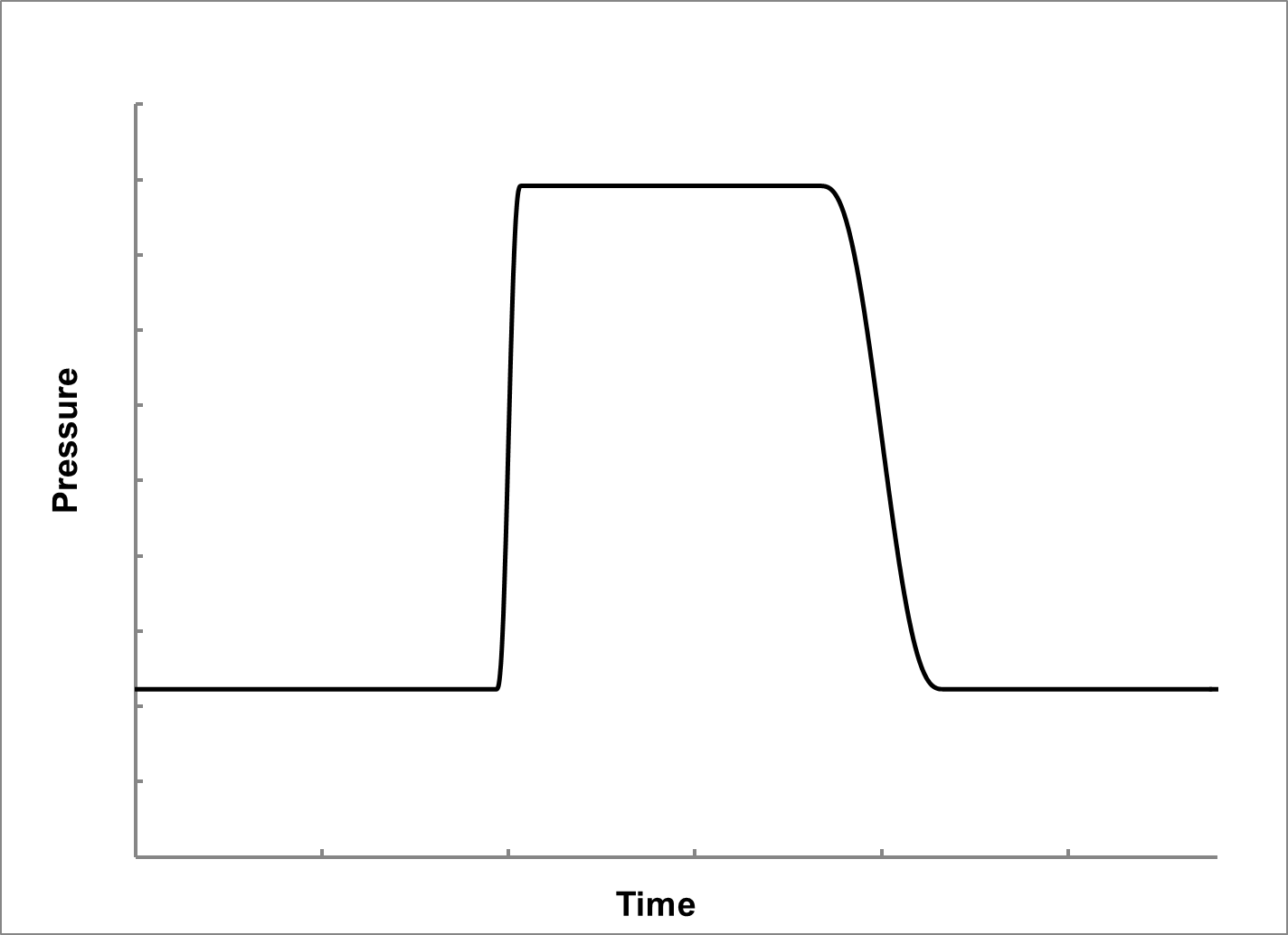 Phigh
PCP-induced
convection in dead spaces
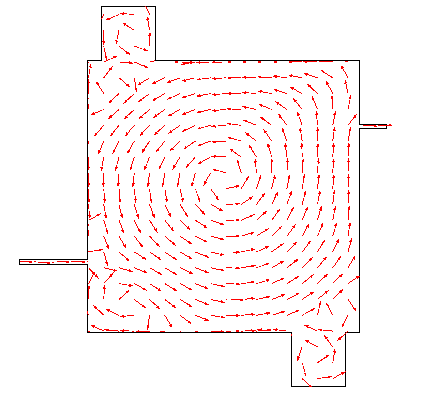 Valve B
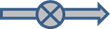 Valve A
Plow
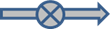 Velocity vectors 
during PCP depressurization
A closed
B closed
A closed
B closed
A closed
B open
A open
B closed
Overall Chamber Cleaning Profiles
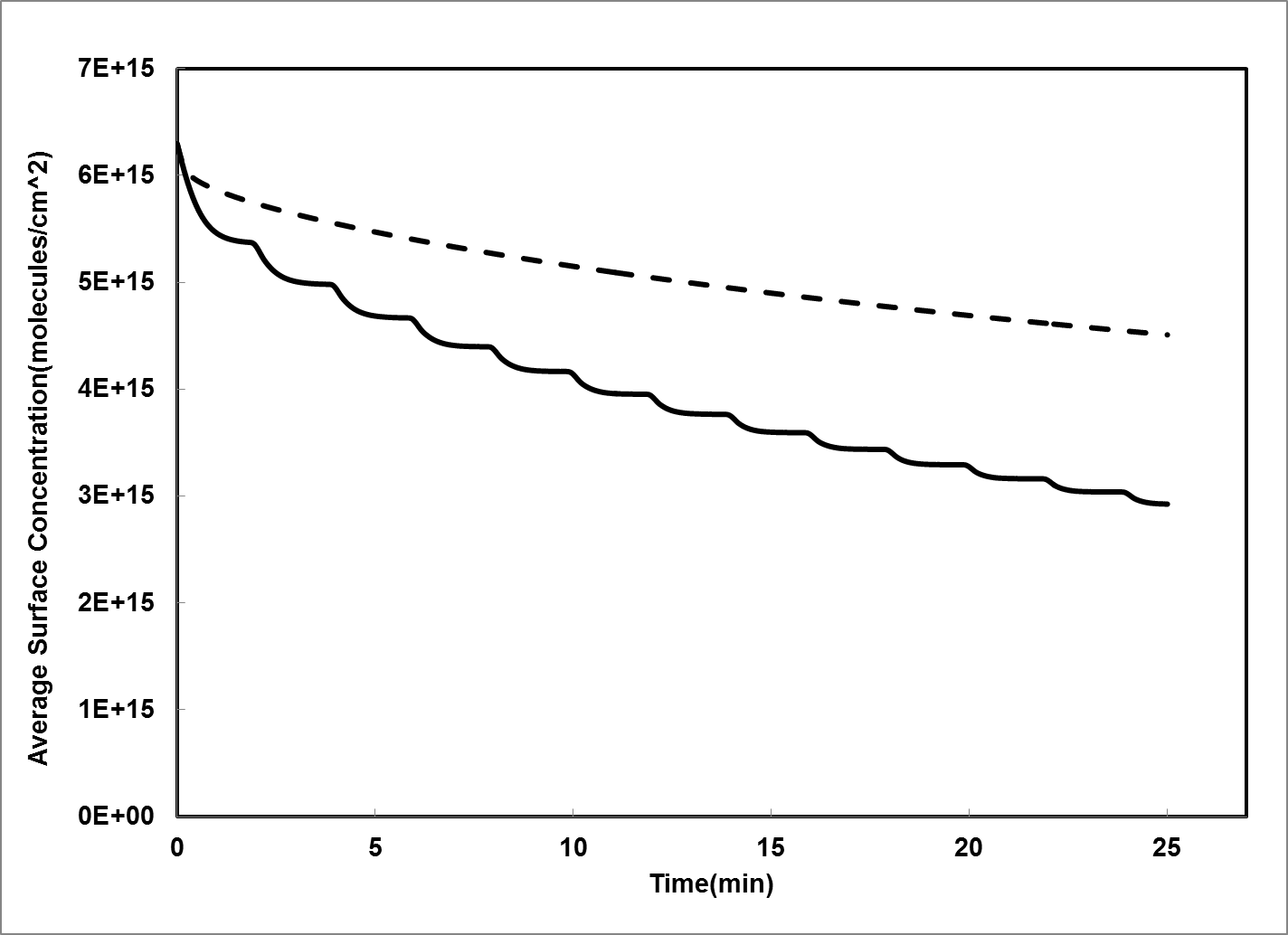 SSP
Average Surface Concentration (molecules/cm2)
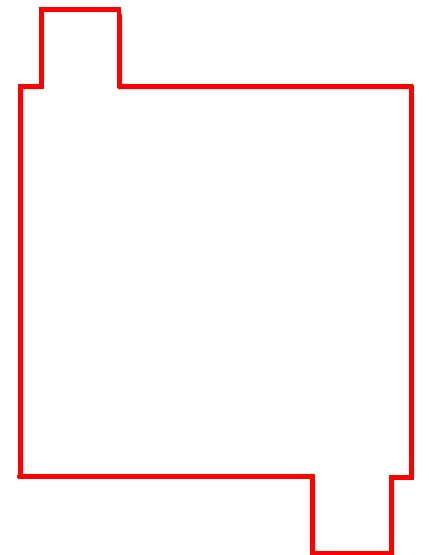 PCP
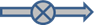 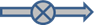 Time (min)
Surface Cleaning:  PCP vs SSP
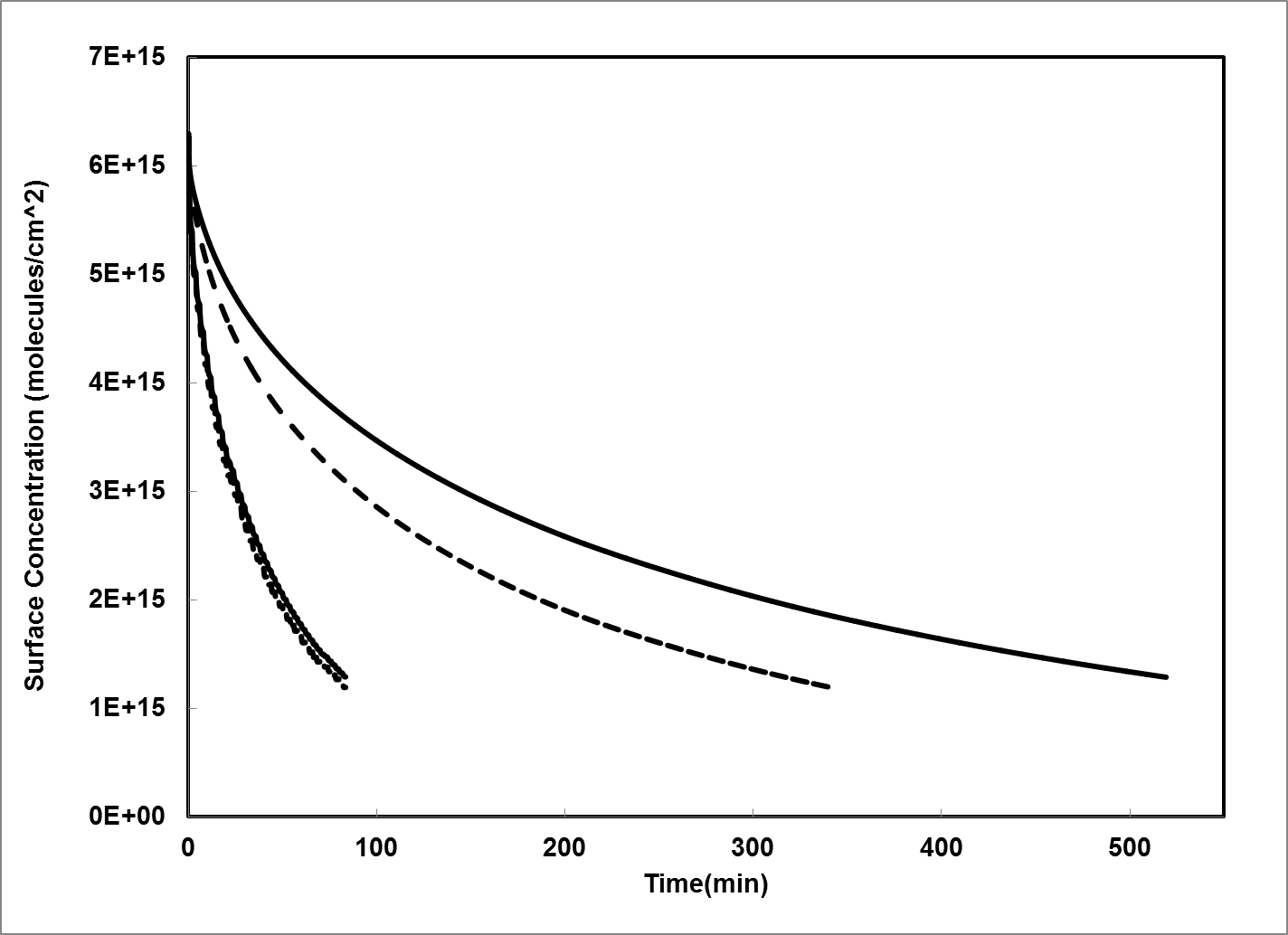 Point B
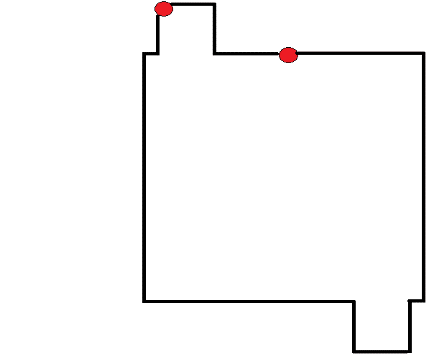 B
Point A
A
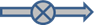 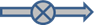 B
B
A
A
SSP
PCP
1.19E15 molecules/cm2
(Equilibrium gas-phase concentration = 15ppb)
Time (min)
PCP Simulation
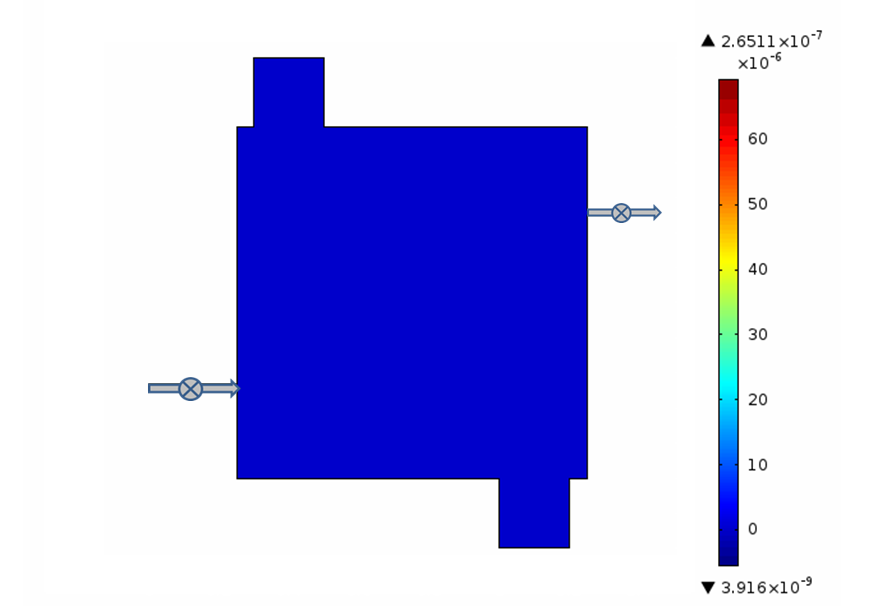 PCP  Concentration Map
PCP Simulation
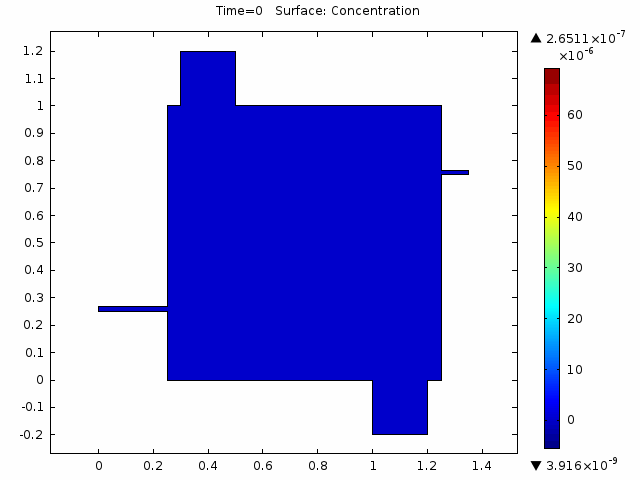 PCP  Concentration Map
PCP  Concentration Map
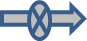 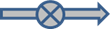 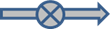 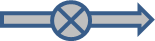 LOW PRESSURE STAGE
Desoption from walls
LOW PRESSURE STAGE
DESOPRTION
HIGH PRESSURE STAGE
VENTING
Purge Time Saving by PCP
Target concentration: 1.19E15 molecules/cm2
Point B
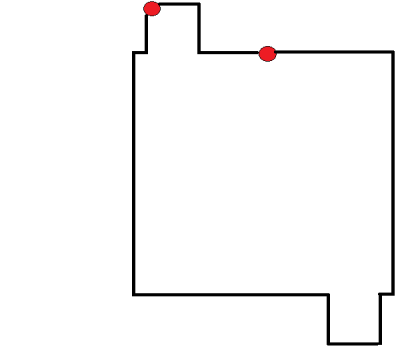 B
Point A
A
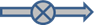 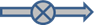 Summary and Conclusions
A combination of experiments and process modelling was used to study the application of pressure cycling purge of gas distribution lines and system tools
The basis of the cleaning effect of PCP is identified as the induction of a beneficial convective flow in regions that do not see flow during conventional SSP purge.
Higher benefit of PCP over conventional SSP is realized with increasing system complexity and system size
The process simulator can be used both for design and purging of a new gas distribution networks as well as for the efficient operation and dry-down of  existing systems.
Purge time and purge gas usage required to achieve a certain overall system cleanliness significantly reduces as a more stringent target concentration is desired
Industrial Interactions
Continue joint work with Intel; some technology transfer and implementation of results at Intel fabs have already taken place.
Process simulator was requested by and sent to AMAT
Comprehensive version of purge simulator for distribution systems is available and ongoing work on tool chamber purge will be available by end of Fall 2014
Publications and Presentations
Roy Dittler, Jivaan Jhothiraman, Carl Geisert, Farhang Shadman. “Contamination of Ultra-High-Purity (UHP) Gas Distribution Systems by Back Diffusion of Impurities.” Journal of the IEST

Hao Wang, H. and Shadman, F. “Effect of Particle Size on the Adsorption and Desorption Properties of Oxide Nanoparticles”  AIChE Journal 59(5), 1502 (2013).
Acknowledgements
Carl Geisert (Intel)
Gopal Rao (Formerly at Intel and SEMATECH)
Roy Dittler (Intel)
Junpin Yao (Matheson Tri-Gas)
Hao Wang (ASM)
Tiger Optics (major financial support and technical assistance)